PARA SER FELIZ
1.     Planeje atividades que façam seu cônjuge se sentir melhor.
 
2.     Mantenha-se pronto e disposto a ceder.
 
3.     Mantenha viva a imaginação no seu relacionamento, não fugindo dos princípios divinos.
PARA SER FELIZ...
4. Apague suas mágoas em relação ao seu cônjuge.

5.     Tome a iniciativa de pedir desculpas pelas ofensas cometidas.

6.     Trate sempre com respeito, delicadeza e expressando seus sentimentos.
PARA SER FELIZ...
7. Torne-se o melhor amigo de seu cônjuge.
 
8.     Ataque as tragédias como um casal e não como indivíduos.
9. Tomem juntos        
    decisões       
     importantes.
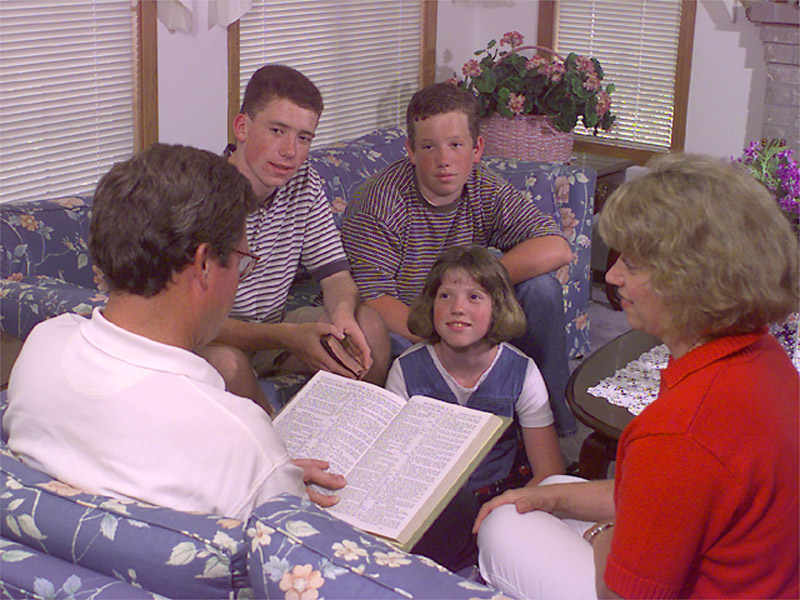 PARA SER FELIZ...
10. Desenvolva senso de humor.

11. Compreenda seus traços de personalidade e de seu cônjuge.

12. Seja um homem nos moldes de Efésios.  Seja uma mulher virtuosa como ensina Provérbios.